An interdisciplinary Digital Twin Engine for science
CHEP 2023
Paul Millar, Patrick Fuhrmann, Dijana Vrbanec, Liam Atherton, Marica Antonacci, Diego Ciangottini, Andrea Manzi, Daniele Spiga
2023-05-08
Contentproject cheat sheethigh level objectivesdigital twin use casesproject  structureresourcestimeline
2
Prelude: What is a Digital Twin?
A digital twin is a virtual replica or simulation of a physical object, system, or process, created and maintained using real-time data, advanced analytics, and machine learning algorithms. This digital representation enables continuous monitoring, analysis, and optimization of its real-world counterpart, facilitating better decision-making, improved efficiency, and reduced operational risks. Digital twins are widely used in various industries such as manufacturing, transportation, energy, and healthcare for predictive maintenance, product design, and performance optimization.
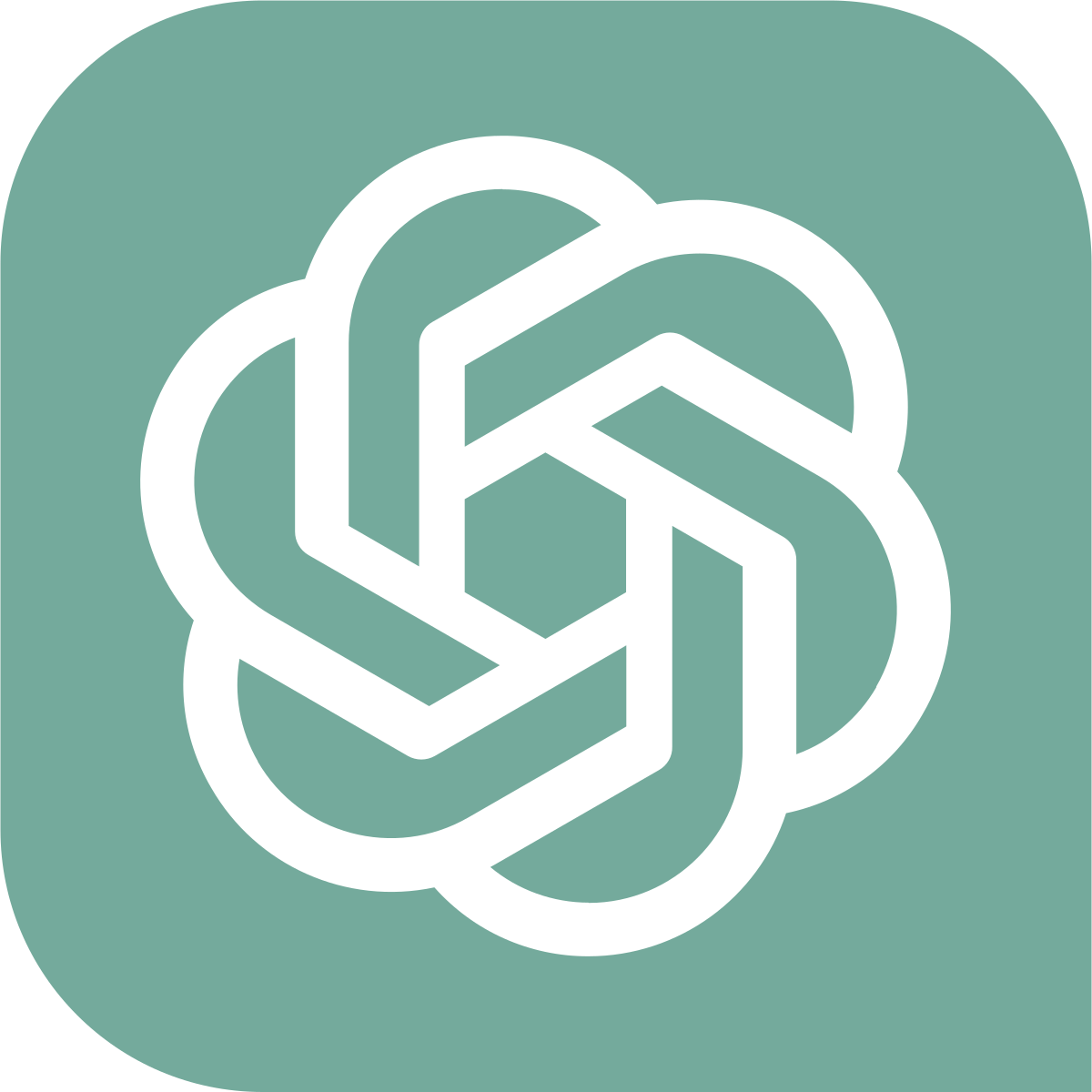 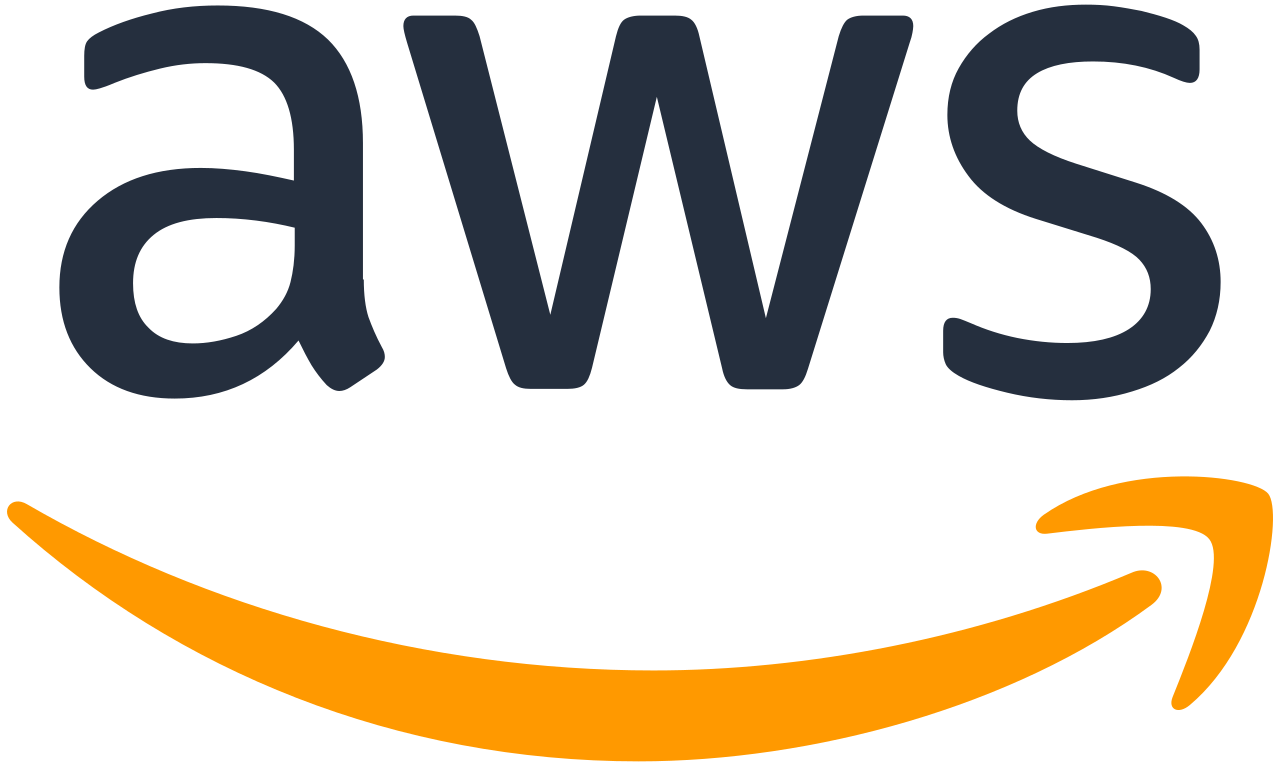 Digital Twin                   Simulation
Digital twins and simulations are both virtual model-based simulations, but some key differences exist. Simulations are typically used for design and, in certain cases, offline optimization. Designers input changes to simulations to observe what-if scenarios. Digital twins, on the other hand, are complex, virtual environments that you can interact with and update in real time. 
They are bigger in scale and application.
3
Budget

12 M Euros
The typical Project Cheat Sheet
36 months
from
Sep 22
To
Aug 25
30 Partners
with
1500 PMs
Coordinated by
EGI
2 + 2 + 3 DT 
Use Cases

from

HEP
Astro
Climate
Environment
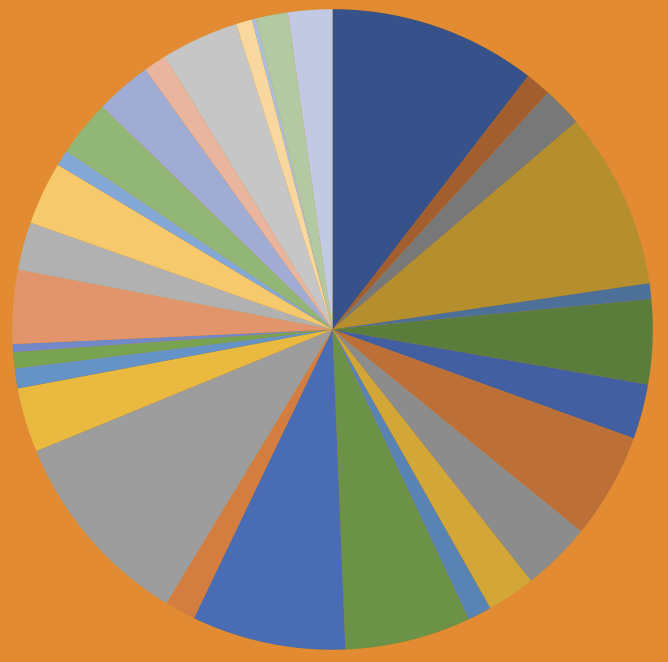 4
High level objecties
Validation
Design and specifications
DT applications
Creation of a prototype digital twin engine:
Resulting DTE Blueprint Architecture must be 
Interdisciplary
Co-Designed (Providers and Communities)
Resulting Platform must be
Open Source with 
TRL 6 (prototype model) to 7 (prototype pilot)
And it must be based on
Open Standards
with the capability to integrate with application specific DT’s
Digitial Twin
Application
Integration
Software Releases 
DTE blueprint architecture
5
digital twins and scientific use cases
6
Radio astronomy and GW astrophysics
DT of the VIRGO Interferometer
It is meant to realistically simulate the noise in the detector, in order to study how it reacts to external disturbances and, in the perspective of the Einstein Telescope, to be able to  detect noise “glitches” in quasi-real time, which is currently not possible. This will allow sending out more reliable triggers to observatories for multi-messenger astronomy.
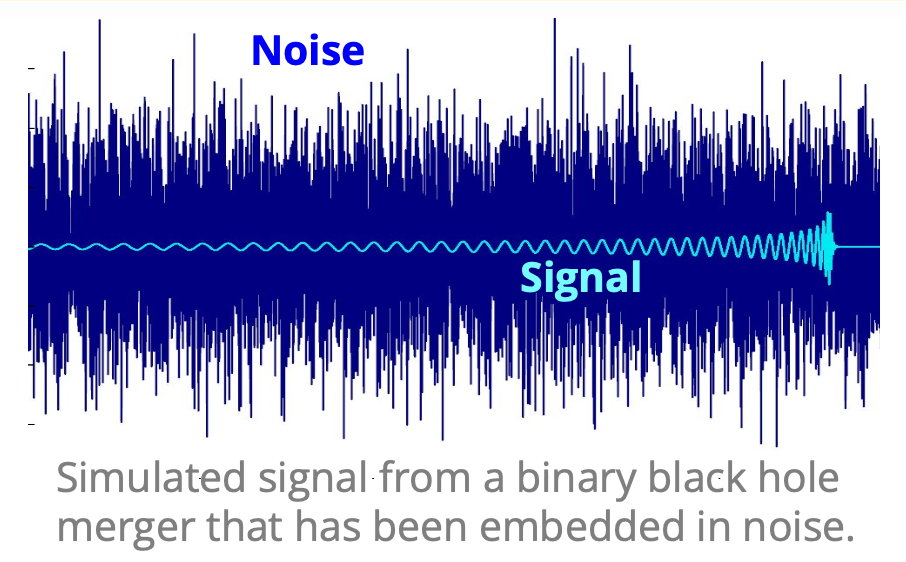 Distributed
Computing
Dynamic
Archiving
Dynamic
Filtering
Regional
Computing
Central
Computing
Archives
Data Products
DT for noise simulation of next-generation radio telescopes
Meant to provide DTs to simulate the noise background of radio telescopes (MeerKat) will support the identification of rare astrophysical signals in (near-)real time. The result will contribute to a realisation of "dynamic filtering" (i.e. steering the control system of telescopes in real-time).
7
DT in High Energy Physics
DT of Large Hadron Collider (LHC) detector components
Seeking for strategies to face the increase in the need for simulated data expected during the future High Luminosity LHC runs. The primary goal is to provide a fast simulation solution to complement the Monte Carlo approach. Faster and deeper cycles of optimisation of the experiment parameters in turn will enable breakthroughs in experimental design.
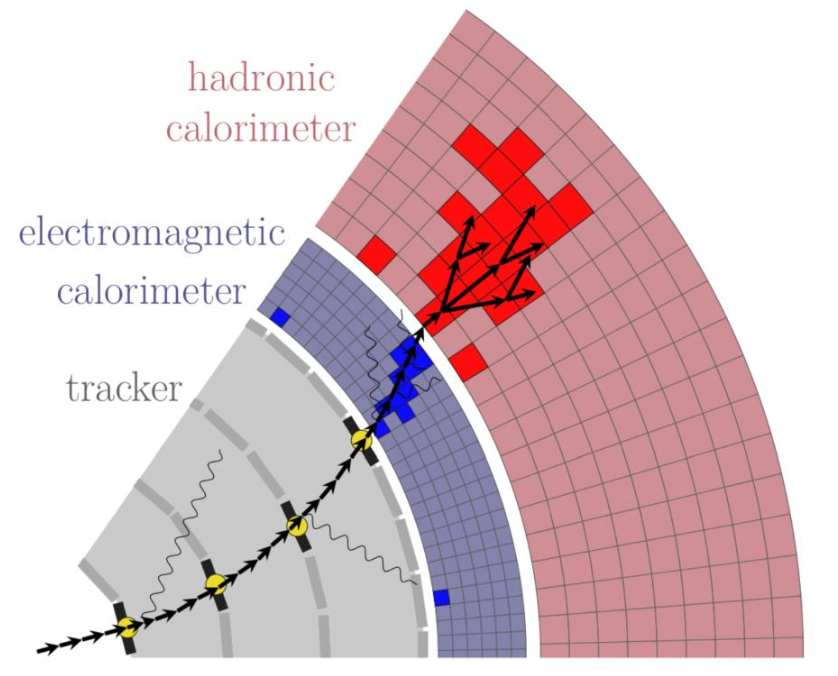 DT of the Standard Model in particle physics
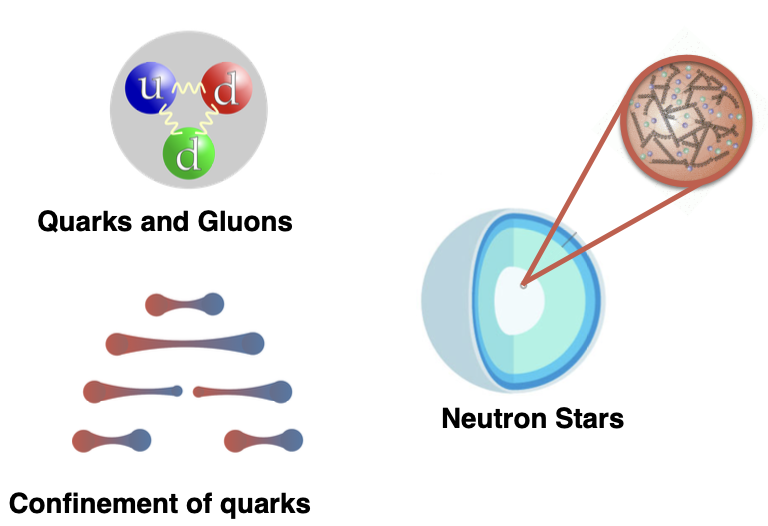 Competitive results in Lattice QCD  require  the efficient handling of Petabytes of data, therefore the implementation of advanced data management tools is mandatory. On the side of algorithmic advancement, ML algorithms have recently started to be applied in Lattice QCD.  The goal is to systematize the inclusion of ML for large scale parallel simulations.
8
Three use cases on Extreme Events on Earth
DT for Extreme Events on the Earth
Climate Change Future Projections of Extreme Events as storms and fire;
Early Warning for Extreme Events of floods and droughts;
Climate Change Impacts of Extreme Events of storms, fire, floods and droughts.
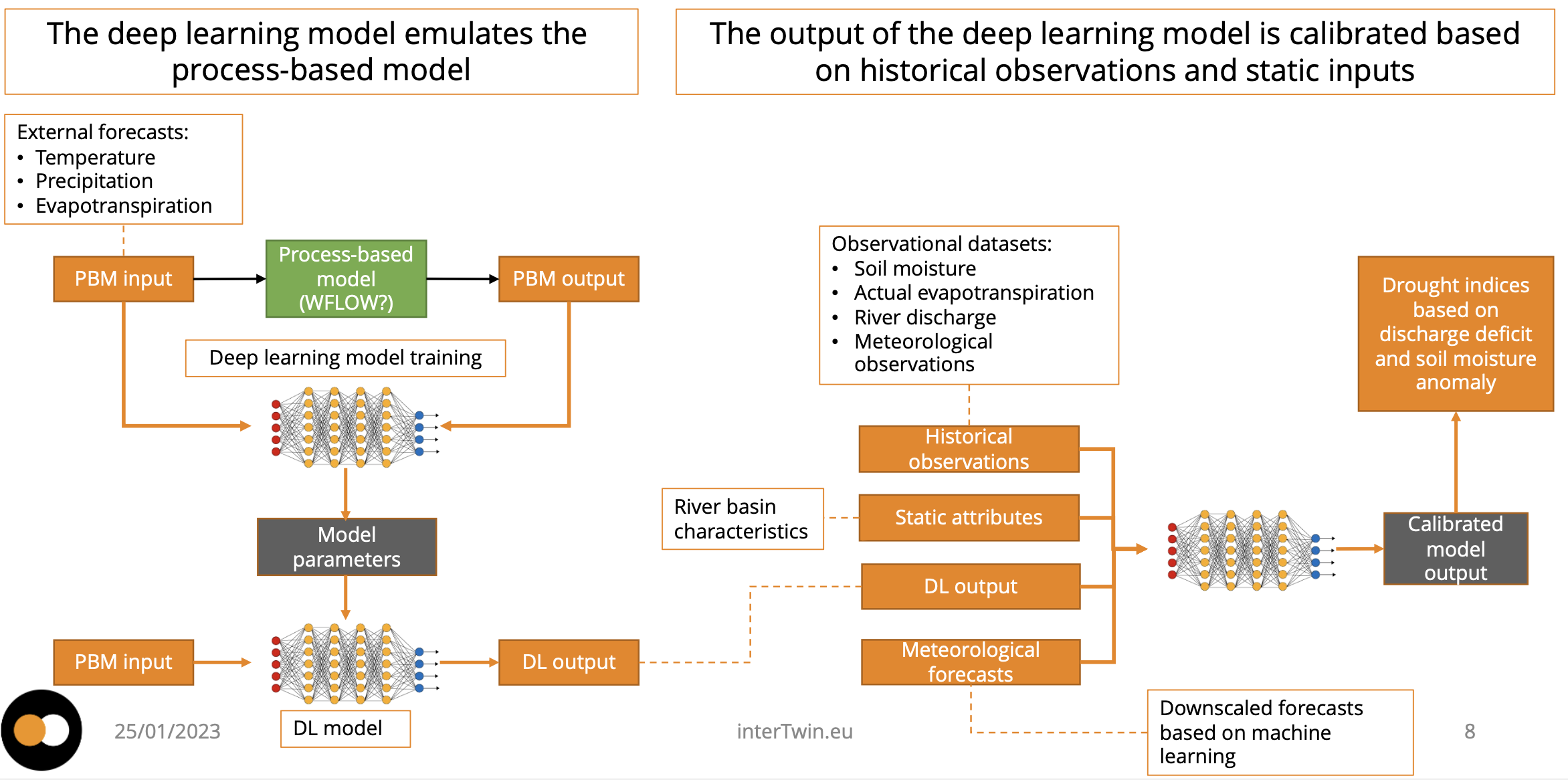 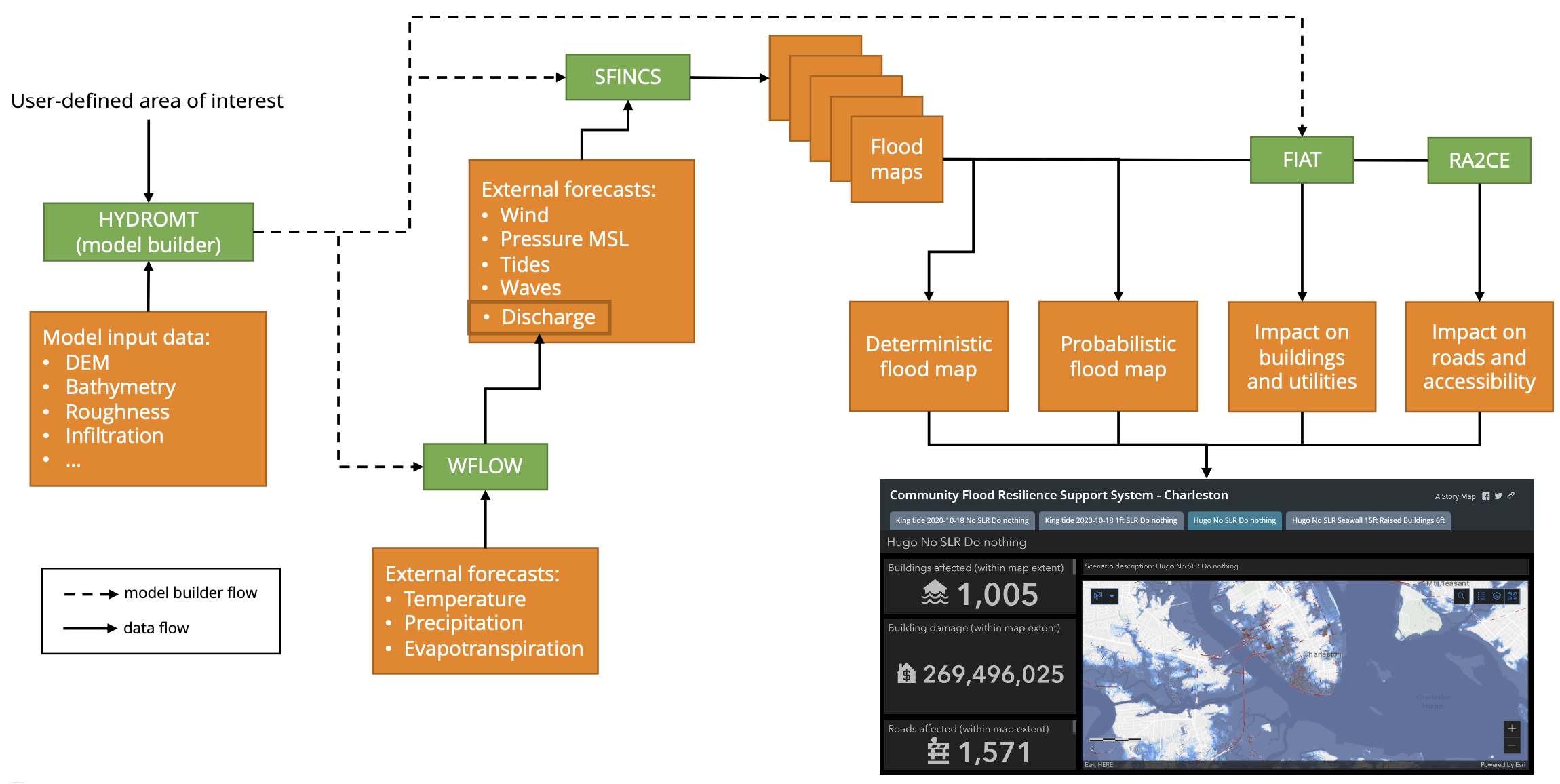 Digital Twin for Flood Early Warning in coastal and inland regions
Digital Twin for Drought Early Warning in alpine regions
9
structure of project
10
interTwin Component Architecture
DT Applications
DT Applications
DT Applications
DT Applications
DT Applications
DT Applications
DTE Thematic Modules
Thematic Modules
Environmental Sciences
Thematic Modules
HEP / Astro / Astro Particle
Thematic Modules
Other Sciences
Real-time data acquisition and processing
Quality Verification
Workflow Composition
DTE Core Modules
Data fusion
AI / ML
Big DataAnalytics
Orchestrator
Federated data management
Software
DTE Infrastructure
Hardware
Quantum
HTC & Cloud
HPC
Data Repositories
11
zooming in ….
12
And a zoom into the DTE Infrastructure
Federated Data Management
Compute Orchestration
INDIGO DC PaaS Orchestrator
Software
FTS
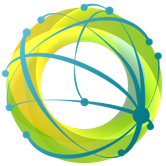 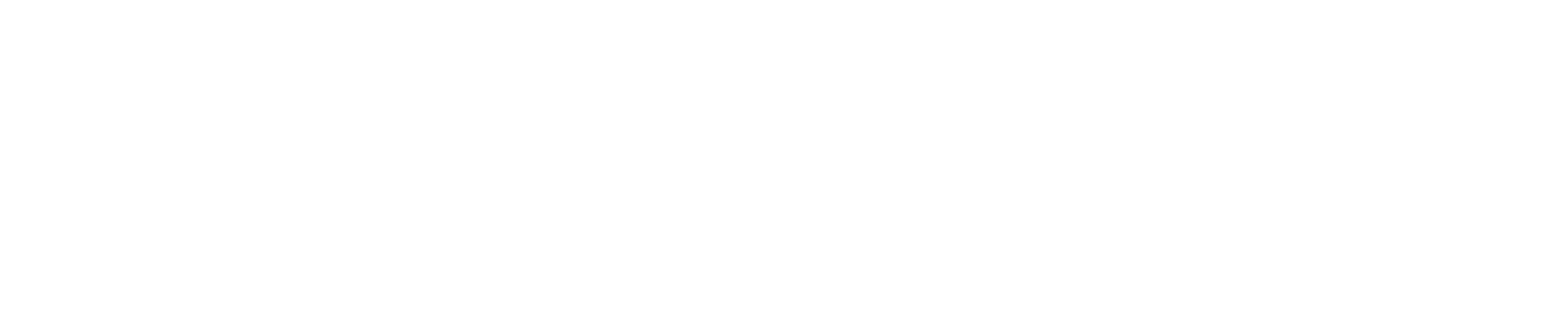 Infrastructure Manager
DTE Infrastructure
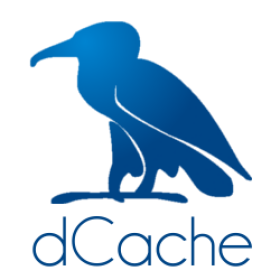 Middleware
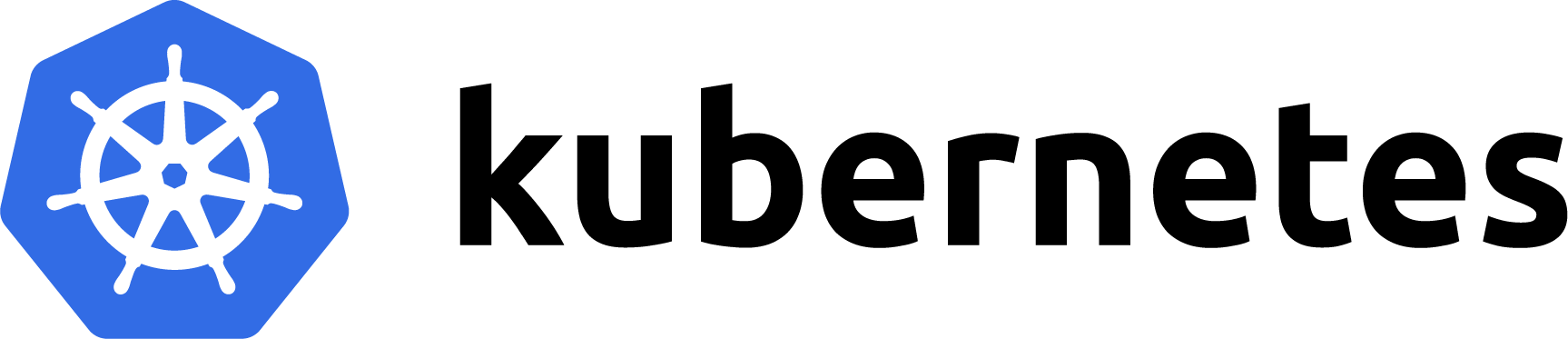 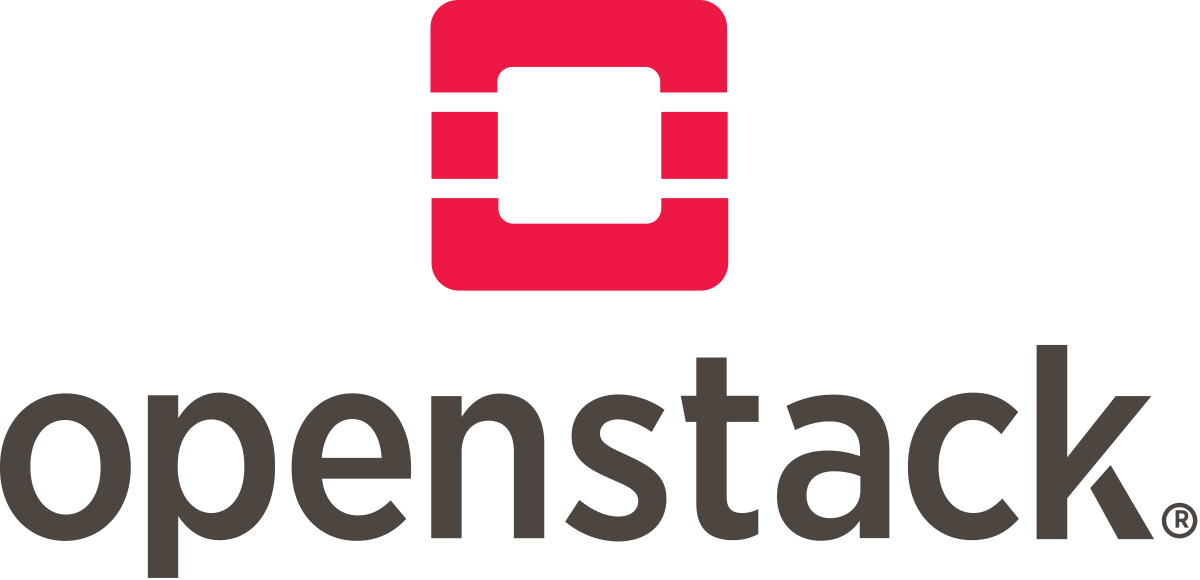 Data Repositories
HTC & Cloud
HPC
Quantum
Hardware
Orchestration
Federated Datamanagement
Continuum Integration
Single-sign-on in simulation and modelling tasks to access data and different compute facilities,
Offloading to HPC. 
Data repositories and computation with containers on HTC, Cloud and HPC
Based on ESCAPE Data Lake architecture and services, Rucio, FTS and HTTP accessed caches/storages. Data lake concept extended to HPC facilities
PaaS Orchestrator + Infrastructure Manager elaborating deployment requested expressed in TOSCA to be extended to deal AI based orchestration.
13
what resources do we have?
14
Pilot Compute Resources for HPC, HTC and Cloud
Cloud
EGI
EODC
HTC
KBFI
GRNET
UKRI
TU Wien
Different classes of resources with different requirements!
PSNC
Juelich
EuroHPC
HPC
15
zooming in further ….
16
Infrastructure architecture in more detail
Federated Data Management
Compute Orchestration
FTS
INDIGO DC FaaS Orchestrator
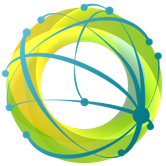 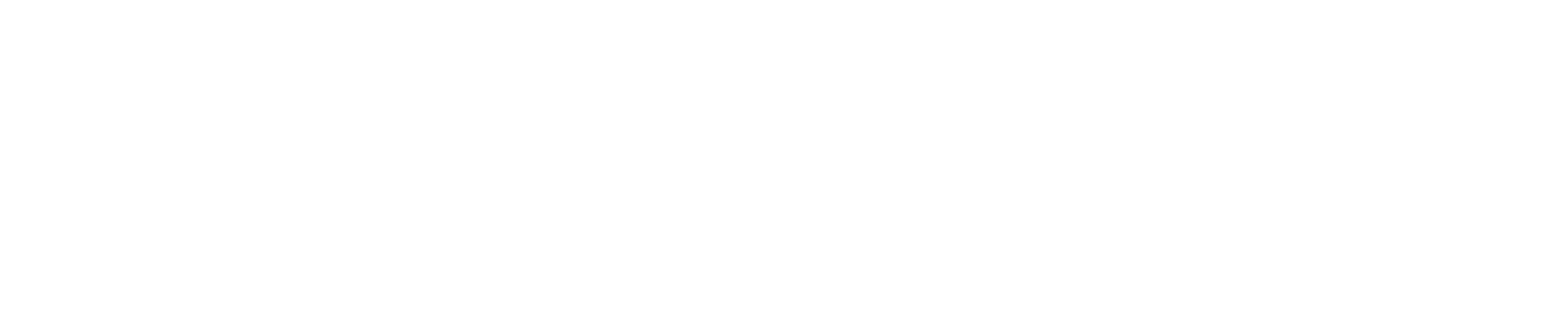 Infrastructure Manager
Only assumes local execution engine for containers
Community
Service
Offloader
Local Engine : Kubernetes, HT Condor, LSF, Slurm .. You name it.
Cloud
Containers are delivered by CVMFS
Example: Jupyter HUB on the CSO and Jupyter Lab’s on the rersources.
API
Edge Service API
Edge Service API
Edge Service API
Specific Drivers
Cloud
HTC
Resources
HPC
Quantum
ESCAPE Data lake and content delivery network
17
[Speaker Notes: Implementation and synergy : Daniele S’s talk with concrete examples of the connections. / CNAF Tier I extention]
timeline
18
Updated Roadmap
DTE Design and 
specifications
1st Software Releases
DTE blueprint architecture
Validation
Design and specifications
DTE blueprint architecture
Validation
2nd Software Releases
DTE blueprint architecture
05.2023
01.2024
04.2024
09.2024
07-08.2025
10-12.2023
10.2024
01-04.2025
Project Year 3
Project Year  1
Project Year 2
Deliverable: DTE blueprint architecture, functional specifications and requirements analysis v3
Deliverables: Final Software releases for all use cases and modules
Deliverables: Updated report on requirements for all use cases
Deliverable: DTE blueprint architecture, functional specifications and requirements analysis v2
Deliverables: First version of the thematic module
Deliverables: DT application development and integration reportReport on software architecture concepts based on DestinE and InterTwinFinal Architecture design of the DTs capabilities
Deliverable: DTE blueprint architecture, functional specifications and requirements analysis v1
Deliverables: Software releases for all use cases and modules
Deliverables: Report on requirements for all use cases
2023
2024
2025
19
Thank you!
www.intertwin.eu
20
info@intertwin.eu
intertwin_eu
intertwin